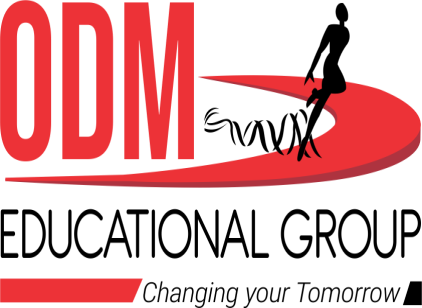 FORCE
SUBJECT-PHYSICS
CHAPTER NO- 3
Kinds of friction, disadvantages of friction
PERIOD-5
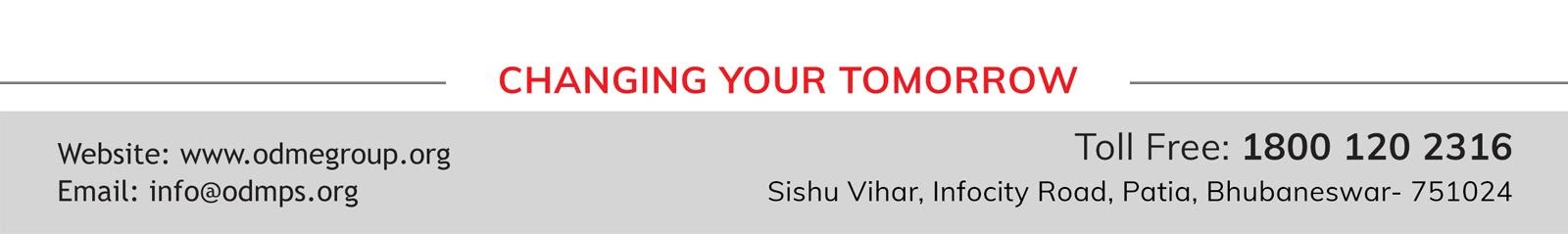 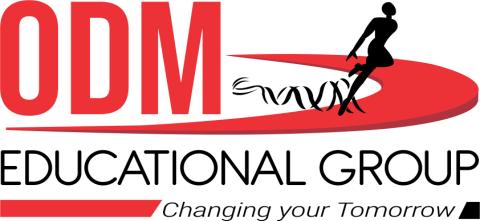 LEARNING  OBJECTIVE
Students will be able to 
familiarize with the kinds of friction
Describe the different kinds of friction with appropriate examples 
Know the disadvantages of friction
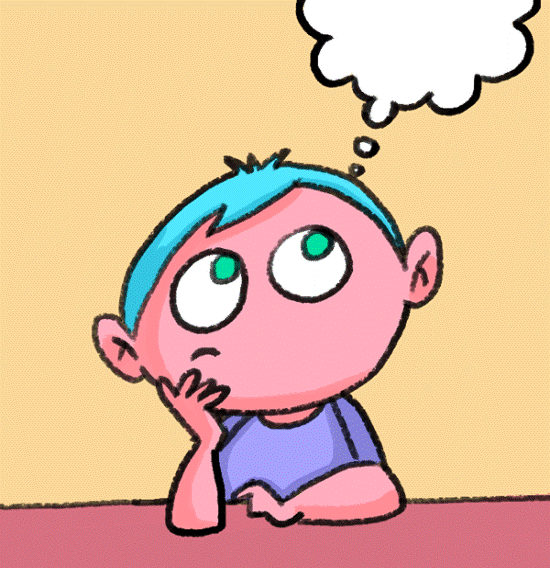 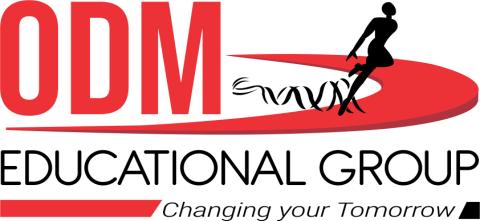 WARM UP QUESTIONS
Recapitulation of previous topic by asking the following questions.
Q. Explain with example how friction opposes motion
Q. ‘Friction always acts in a direction opposite to the direction of motion’. Elaborate the statement by giving an example.
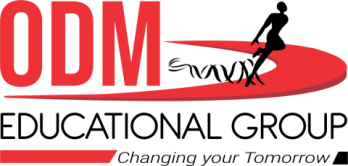 Kinds of friction
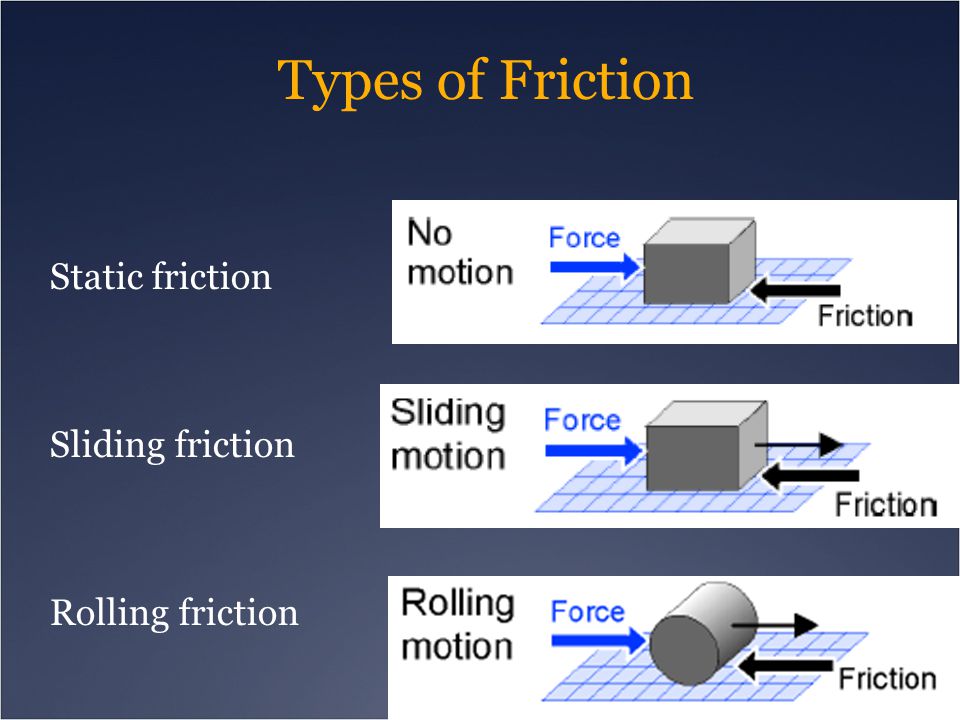 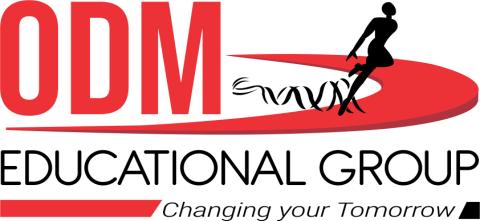 Explain the kinds of friction by showing a video
https://youtu.be/R10tuvCdl8c
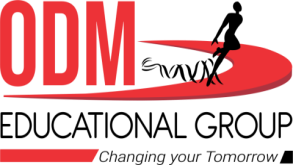 Real life examples
Activity(discussion)
Students after understanding, share some real life experiences.
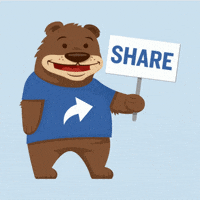 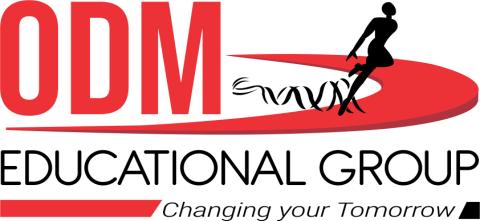 Demonstrate activity 3 
https://youtu.be/tfXHifE2jgU
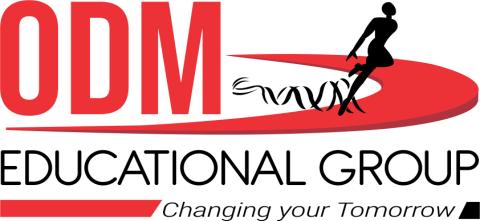 Disadvantages of friction
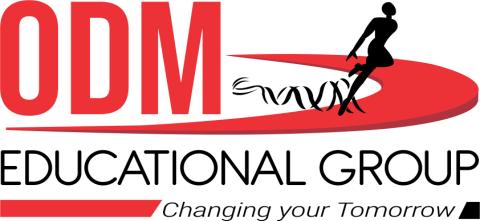 HOME ASSIGNMENT
Exercise- B 15,16
Q. List 3 disadvantages of friction
Q. List three types of friction.
Q.  You can move heavy boxes by sliding them over the ground. Or you can put them on a dolly, like the one in the Figure below, and then roll them over the ground. Explain which way makes it easier to move the boxes.
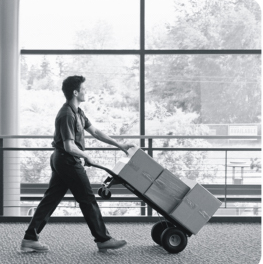 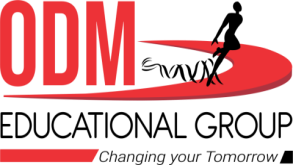 THANKING YOU
            ODM EDUCATIONAL GROUP